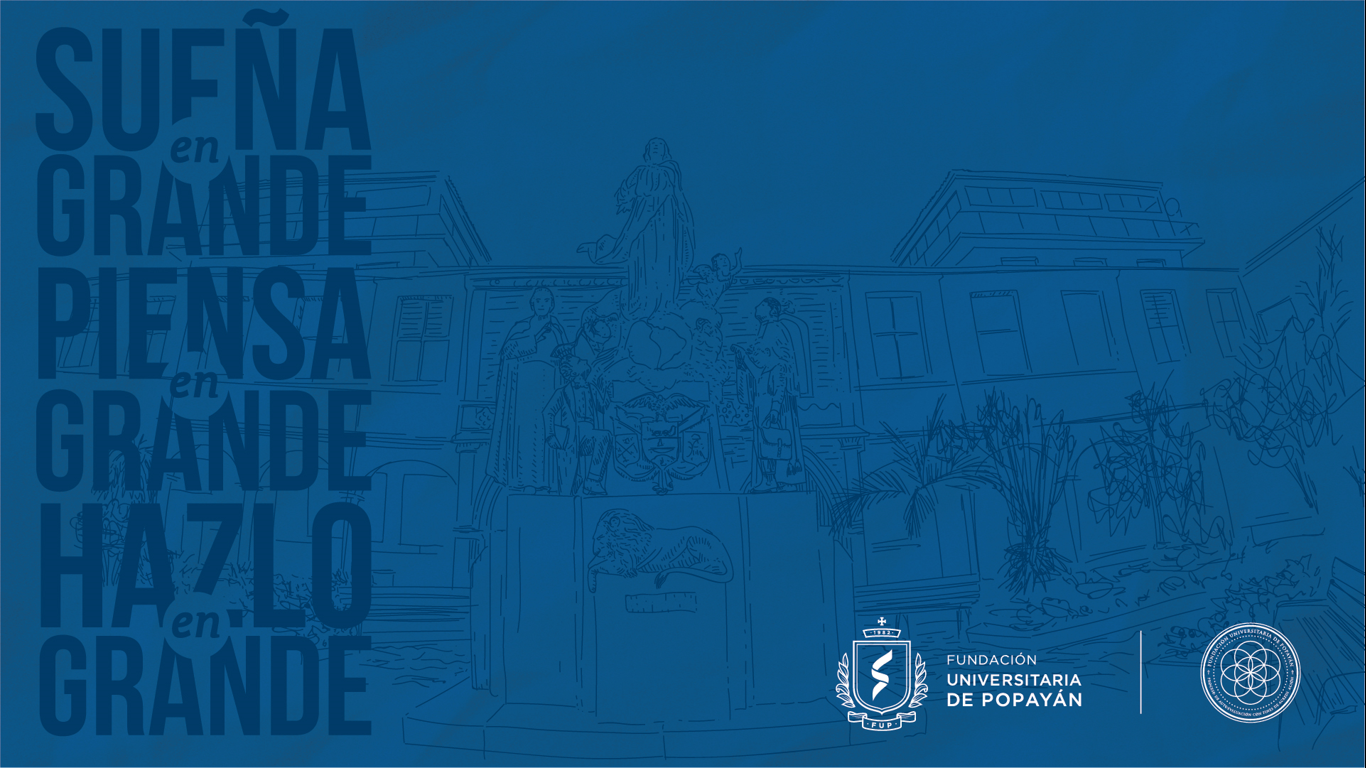 La empresa en Red
Clase 22/03/2022
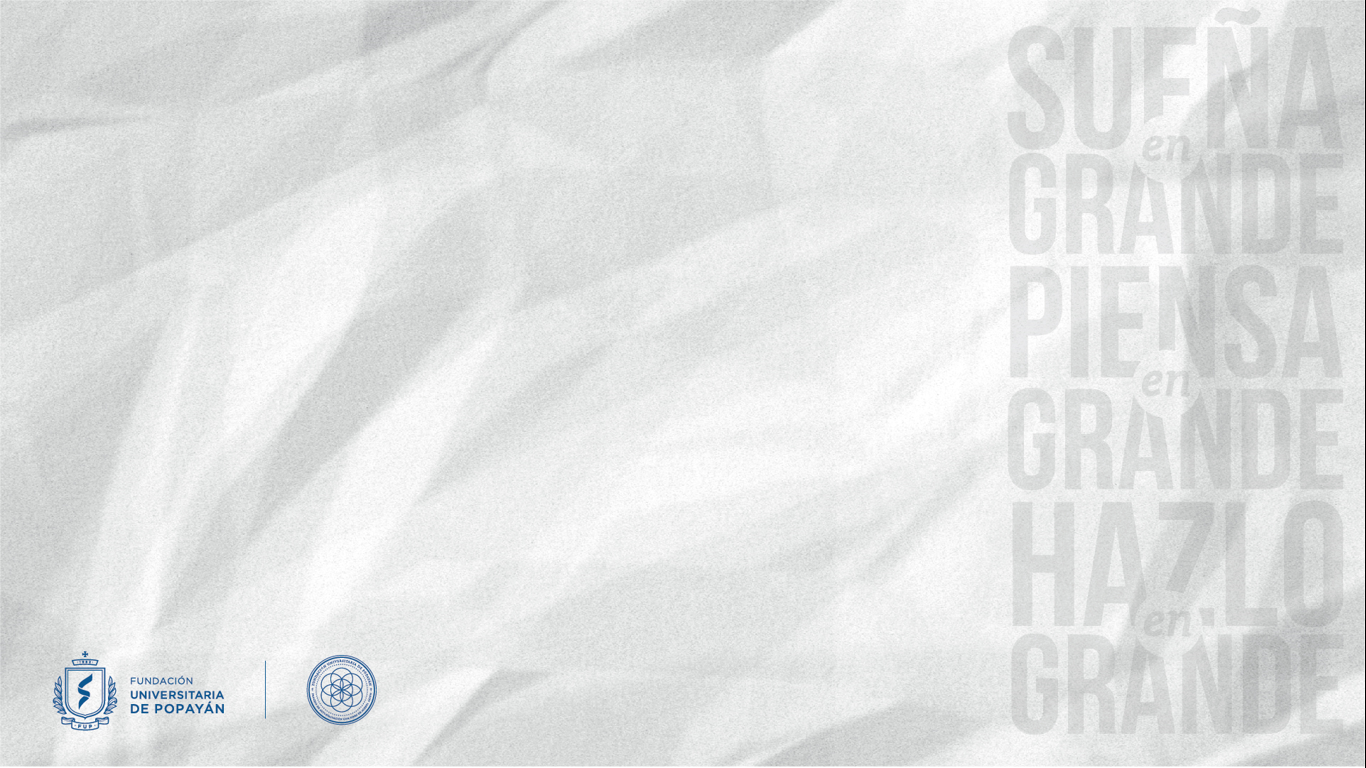 ¿Qué significa la empresa en red?
Transformaciones en la actividad empresarial
El nuevo sector de los negocios electrónicos (Innovación, producción, distribución y ventas)
Cambios en los objetivos
Cambios en las estrategias
Descentralización
Mayor acceso al conocimiento
Reducción de costos
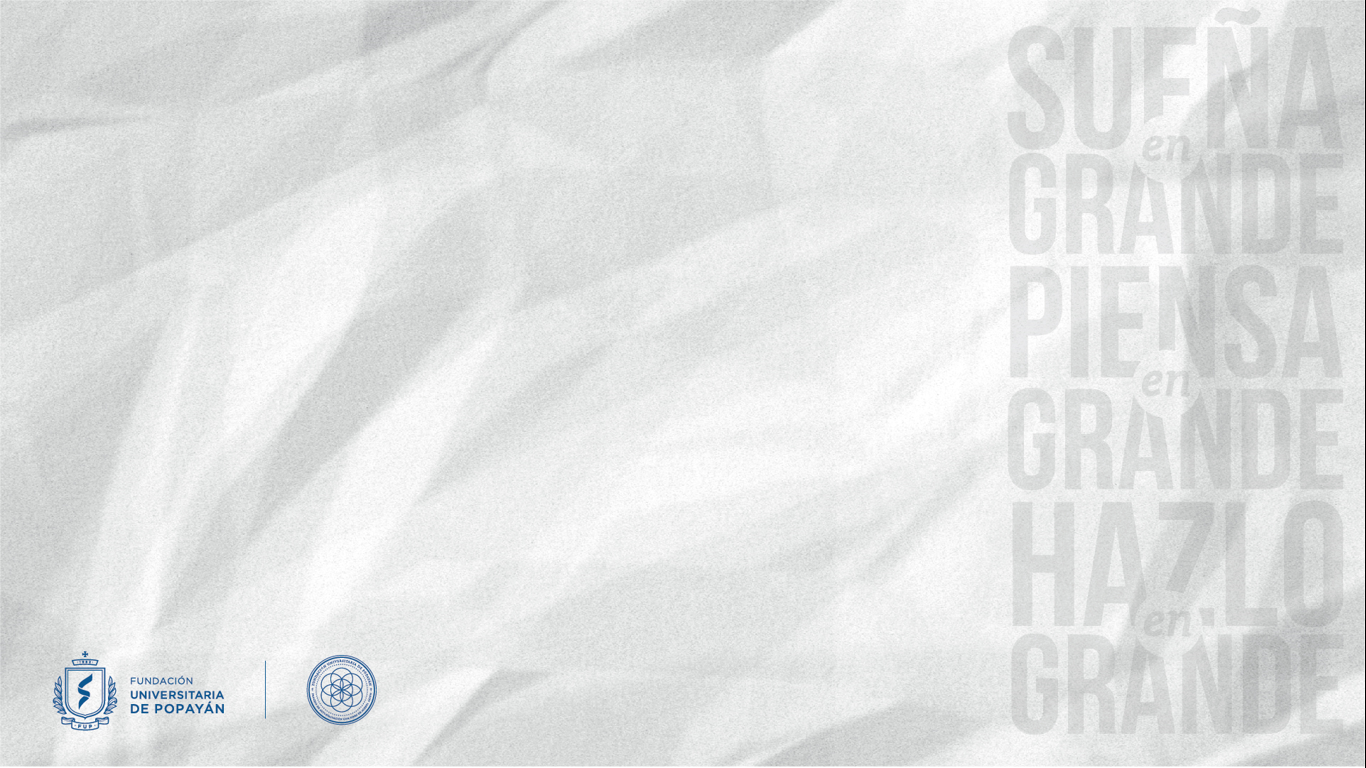 ¿Qué significa la empresa en red?
No se requiere titulación universitaria (Lo que se busca son actitudes: Confianza en si mismo, resolución de problemas, ética y trabajo en equipo.
KNOWMAD: Nomada del conocimiento. No tiene una trayectoria académica formal. Su experiencia le ha permitido estar en varios sectores y ha aprendido de la diversidad. Es un gran generador de ideas.
El knowmad es fruto de la inestabilidad.
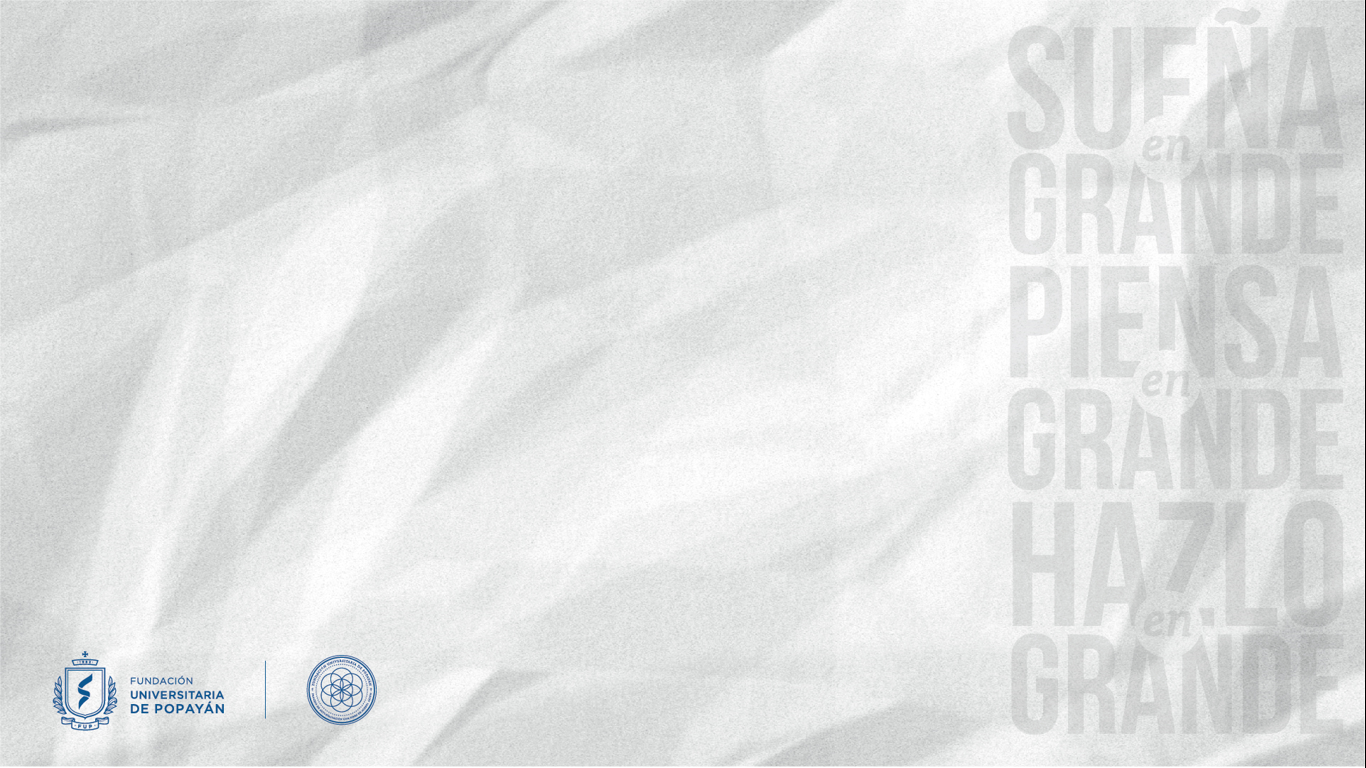 ¿Qué significa la empresa en red?
CADENA PRODUCTIVA Vs CADENA DE VALOR
La articulación entre los eslabones de la cadena de valor
		Efectos de la cadena de valor:
			Producción flexible
			Interconexión de pequeñas y grandes empresas. Transferencia de información y capacidades administrativas.
Alianzas estratégicas
Relaciones laborales flexibles
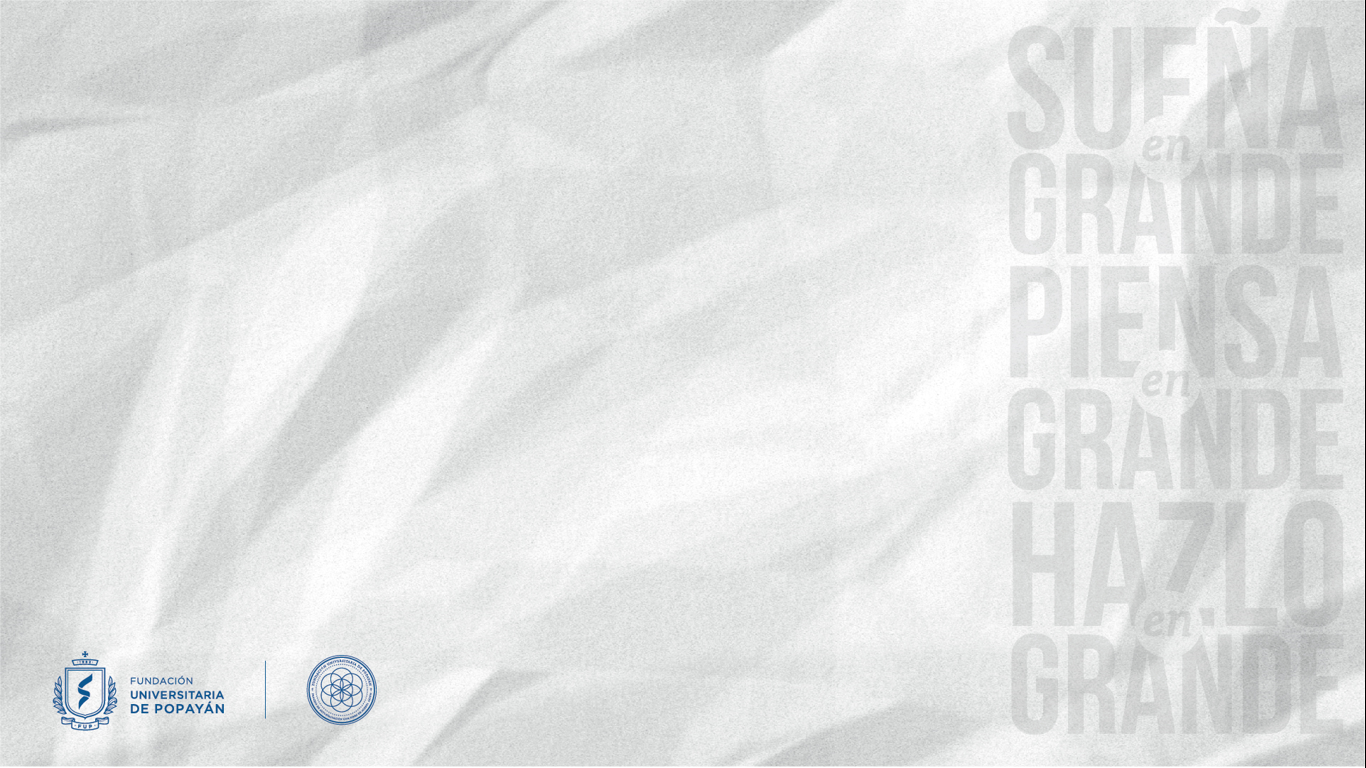 ¿Qué significa la empresa en red?
CONSOLIDACIÓN DE REDES
Redes de proveedores: Articulación de la información para la toma de decisiones.
Redes de productores: Acuerdos de producción compartida.
Redes de clientes.
Coaliciones de normalización
Redes de cooperación tecnológica.